11th EBL NBO Officers’ Seminar
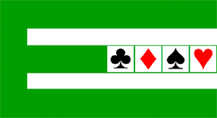 EBL and your money
Eric Laurant, treasurer
2022 - Larnaca
1
European Bridge League
11th EBL NBO Officers’ Seminar
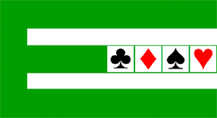 2020 activities

Prague: officer’s seminar
Monaco: winter games
Belfast: TD course
2022 - Larnaca
2
European Bridge League
11th EBL NBO Officers’ Seminar
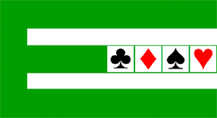 2020 activities

Prague: officer’s seminar

Revenues: € 0
Costs: € 38.286
2022 - Larnaca
3
European Bridge League
11th EBL NBO Officers’ Seminar
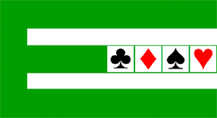 2020 activities

Monaco: winter games

Revenues: € 30.000
Costs: € 8.361
2022 - Larnaca
4
European Bridge League
11th EBL NBO Officers’ Seminar
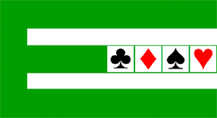 2020 activities

Belfast: TD course

Revenues: € 20.400
Costs: € 	30.291
2022 - Larnaca
5
European Bridge League
11th EBL NBO Officers’ Seminar
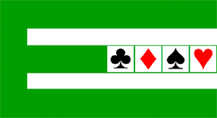 2020 summarized

Membership fee: 304.134
Covid discount: 78.815
Recurring result: 4.368 -
Variable result: 26.788 -
Net result 2020:  31.156 -
2022 - Larnaca
6
European Bridge League
11th EBL NBO Officers’ Seminar
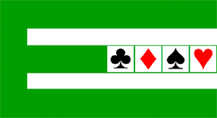 2021 activities

Online: women teams
Online: European Qualifier
Vilnius: small fed games
Pezinok: champions cup
Budapest: TD workshop
2022 - Larnaca
7
European Bridge League
11th EBL NBO Officers’ Seminar
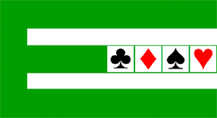 2021 activities

Online women teams

Revenues: € 950
Costs: € 686
2022 - Larnaca
8
European Bridge League
11th EBL NBO Officers’ Seminar
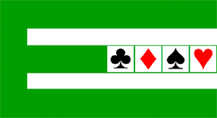 2021 activities

Online: European Qualifier

Revenues: € 51.500
Costs: € 53.567
2022 - Larnaca
9
European Bridge League
11th EBL NBO Officers’ Seminar
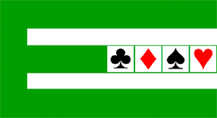 2021 activities

Vilnius: Small fed games

Revenues: € 0
Costs: € 	2.218
2022 - Larnaca
10
European Bridge League
11th EBL NBO Officers’ Seminar
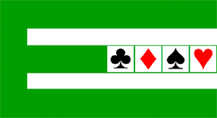 2021 activities

Pezinok: Champions Cup

Revenues: € 455
Costs: € 	18.784
2022 - Larnaca
11
European Bridge League
11th EBL NBO Officers’ Seminar
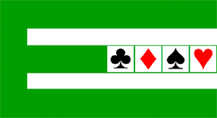 2021 activities

Budapest: TD workshop

Revenues: € 11.967
Costs: € 	20.167
2022 - Larnaca
12
European Bridge League
11th EBL NBO Officers’ Seminar
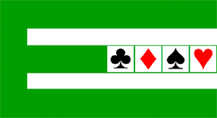 2021 summarized

Membership fee: 294.906
Recurring result: 31.504
Variable result: 30.550 -
2021 result: 955
2022 - Larnaca
13
European Bridge League
11th EBL NBO Officers’ Seminar
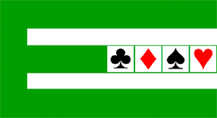 2021 balance sheet - 1

Cash: 733.987
Receivables: 27.653
Prepaid expenses: 16.633

Total assets: 778.273
2022 - Larnaca
14
European Bridge League
11th EBL NBO Officers’ Seminar
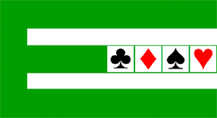 2021 balance sheet - 2

Equity: 614.921
Provisions 151.500
Payables: 11.852

Total liabilities: 778.273
2022 - Larnaca
15
European Bridge League
11th EBL NBO Officers’ Seminar
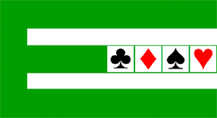 2022 Budget

Membership fee: 275.000
Recurring result: 0
Variable result: 90.000 -
2022 result: 90.000 -
2022 - Larnaca
16
European Bridge League